移送先を実行中に変更可能なVMマイグレーション
九州工業大学 情報工学部 情報・通信工学科
光來研究室 B4
192C1037 緒方 彬人
1
[Speaker Notes: 移送先を実行中に変更可能なVMマイグレーションについて発表を行います。
光来研究室B4　緒方です。]
VMマイグレーション (移送)
クラウドで提供される仮想マシン(VM)のメモリの大容量化
例：Amazon EC2は最大24TBのメモリを持つVMを提供
VMは停止させずに他のホストへ移動することができる
最適な移送先ホストを選択し、移送元ホストからVMの状態を転送
マイグレーションにかかる時間はVMのメモリサイズに比例
大容量メモリを持つVMではより長い時間が必要になる
移送先ホスト
移送元ホスト
空のVM
VM
VMの状態 (メモリ、CPU等)
2
[Speaker Notes: 現在、クラウドで提供されるVMのメモリの大容量化が進んでいます。
例えば、Amazon EC2では24TBものメモリを持つVMが提供されています。

クラウドで利用されるVMはホストのメンテナンスや負荷分散のためにマイグレーションという技術を用いてVMを停止させることなく移動させることが可能です。
マイグレーションは、最適な移送先ホストを選択して、移送元ホストから移送先ホストにメモリやCPUなどのVMの状態を転送することで行います。

このVMのマイグレーションにかかる時間は、VMのメモリサイズに比例しています。
そのため、大容量なメモリを持つVMのマイグレーションにはより長い時間がかかってしまいます。]
マイグレーション中の状況の変化
時間のかかるマイグレーション中に状況が変わる可能性がある
移送先のホストの負荷が高くなる
移送元と移送先の間のネットワークが混雑する、など
移送先を変更することが望ましい場合がある
より負荷の低いホストがある場合
混雑していないネットワークでつながれたホストがある場合
移送元ホスト
移送先ホスト
ホスト
VM
VM
VM
VM
VM
VM
VM
VM
VM
VM
3
ネットワークアクセス
[Speaker Notes: このような時間のかかるマイグレーションでは、実行中にマイグレーションを開始する前と状況が変化することがあります。

例としては、以下の図のように移送先ホストのVMが増えて負荷が高くなることや、
(’)
移送元と移送先の間のネットワークが混雑する
(’)
などということが考えられます。

このようなことが起きた際、より負荷の高いホストが存在したり、混雑していないネットワークで繋がれたホストが存在するときには、移送先を変更することが望ましくなります。]
移送先の変更に伴う問題点
VMの移送先を変更するにはマイグレーションを一旦、キャンセルする必要がある
移送先に転送済みのVMの状態はすべて破棄される
その後で新しい移送先にVMを一からマイグレーション
再び、VMのメモリサイズに応じたマイグレーション時間がかかる
その間にまた状況が変わる可能性がある
移送元ホスト
古い移送元ホスト
新しい移送元ホスト
VM
空のVM
空のVM
4
[Speaker Notes: VMのマイグレーションの移送先を変更する場合、現在のマイグレーションをキャンセルする必要があります。
(’)
マイグレーションをキャンセルした場合、それまでに転送されたVMの状態はすべて破棄されます。

その後、新しい移送先へのVMマイグレーションを行いますが、
(’)
このマイグレーションには、再びVMのメモリサイズに応じたマイグレーション時間が生じます。

そのため、先ほど説明を行ったような状況の変化が再び発生する可能性があります。]
提案：DCmigrate
VMマイグレーションの実行中に移送先を変更可能にする
移送元はVMの状態の転送を新しい移送先に切り替え
転送済みのVMの状態は古い移送先から新しい移送先に転送
移送元と古い移送先からVMの状態を並列に転送
移送先変更後のマイグレーション時間を短縮
マイグレーション中の状況の変化を減らすことができる
新しい移送先ホスト
移送元ホスト
古い移送先ホスト
VM
VM’
空のVM
5
[Speaker Notes: そこで、VMマイグレーションの実行中にマイグレーションをキャンセルすることなく、移送先の変更を可能にするDCmigrateを提案します。

DCmigrateでは、移送元ホストでVMの状態の転送を新しい移送先に切り替えをおこないます。
（’）
また、これまでに転送済みのVMの状態を古い移送先から転送します。
（’）　　　　　　　　　
これにより、VMの状態の転送を移送元ホストと古い移送先ホストから並列に行うことができ、移送先変更後のマイグレーション時間を短縮できます。

マイグレーション時間を短縮することにより、、マイグレーション実行中の状況の変化を減らすことが可能となります。]
移送先の切り替え
移送ツールが移送元の管理サーバに移送先変更コマンドを送信
実行中のマイグレーションを部分的にキャンセル
元の移送先へのVMの状態転送は継続
新しい移送先に対してマイグレーションを再開
VMの状態の転送先を切り替え、未転送の状態のみを転送
残りのメモリデータ、移送中に更新されたメモリデータ (再送) など
移送元ホスト
古い移送先ホスト
新しい移送先ホスト
VM’
空のVM
VM
管理サーバ
管理サーバ
管理サーバ
移送先変更コマンド
6
移送ツール
[Speaker Notes: DCmigrateを実行すると、移送ツールがそれぞれのホストの管理サーバにコマンドの送信を行います。

移送元の管理サーバに対しては移送先変更コマンドを送信します。
コマンドを受け取った移送元の管理サーバは、実行中のマイグレーションをVMの状態の転送を継続したまま、マイグレーションを部分的にキャンセルします。
（’）

その後、新しい移送先に対してマイグレーションを再開します。
移送元から転送するVMの状態は、古い移送先に転送を行っていないメモリデータや、移送中に更新され再送が必要なメモリデータ、CPUなどが含まれます。]
VMの状態の並列転送
古い移送先の管理サーバに状態転送コマンドを送信
受信済みのVMの状態を新しい移送先に転送
新しい移送先の管理サーバに並列受信コマンドを送信
移送元と古い移送先の２つのホストから受信した状態を統合
再送により状態を重複受信した場合には移送元の新しい状態を利用
２つのスレッドを用いて並列に受信処理を行うことで高速化
移送元ホスト
古い移送先ホスト
新しい移送先ホスト
VM’
空のVM
VM
VM
管理サーバ
管理サーバ
管理サーバ
状態転送コマンド
並列受信コマンド
移送ツール
[Speaker Notes: 古い移送先ホストに対しては、状態転送コマンドを送信し、移送元から受信済みのVMの状態を新しい移送先に転送します。
（’）
新しい移送先ホストに対しては、並列受信コマンドを送信します。
新しい移送先ホストでは、VMの状態を並列に受信します。

その際、２つのスレッドを用いてVMの状態を並列に受信することで、移送先変更後のマイグレーションにかかる時間の短縮を行えます。

VMの状態の転送の終了後は、
（’）
新しい移送先ホストで双方から送られたVMの状態の統合を行い、VMの動作を開始します。
（’）
状態の統合時に、移送元でマイグレーション中に変化したVMの状態は、移送元からの再送が行われるため、状態が重複した場合は、移送元の新しい状態を利用します。]
実験1：移送先変更の確認
VMのマイグレーション中にDCmigrateを用いて移送先を変更
移送元がVMの状態転送を開始する前に移送先を変更するようにした
古い移送先から新しい移送先へのVMの状態転送は未実装のため
新しい移送先にVMが移動したことを確認できた
最初の移送コマンドはキャンセルされた
移送コマンド
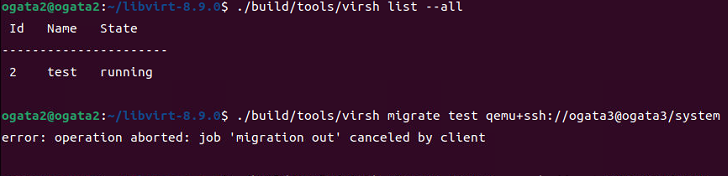 移送先変更コマンド
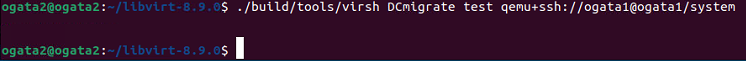 8
[Speaker Notes: ここからは、DCmigrateを用いた実験を説明します。
現在のDCmigrateでは、古い移送先から新しい移送先へのVMの状態の転送の実装を行えていないため、移送元が、VMの状態の転送を行う前に移送先の変更を行うようにしている。

実行した結果として、以下の図のように最初の移送コマンドがキャンセルされ、新しい移送先にVMがマイグレーションされたことを確認できた。
（’）]
実験2：移送先変更の性能
古い
移送先ホスト
新しい移送元ホスト
移送元ホスト
移送先変更からマイグレーション完了までの時間を測定
キャンセルコマンドと移送コマンドを組み合わせた従来手法と比較
マイグレーションを完全にはキャンセルしないことで高速化を期待
DCmigrateと従来手法の性能は同程度
古い移送先からも同時に転送できるようになれば高速化が可能
9
[Speaker Notes: 次にDCmigrateの移送先変更とマイグレーションにかかる時間を調べました。
DCmigrateは先程と同様に古い移送先にVMの状態の転送を行う前に移送先の変更を行っています。
比較として、キャンセルコマンドと新しい移送先へのマイグレーションコマンドを組み合わせた方法を用いています。

DCmigrateは２つのホストから転送を行うという実装は行えていないものの、マイグレーションを完全にはキャンセルしない事による高速化を期待しました。
しかし、従来手法と実行時間は同程度となりました。

これは、古い移送先からもVMの状態を転送できるようになれば、実行時間を短くすることが可能と考えています。]
まとめ
VMのマイグレーション中に移送先を変更可能にするDCmigrateを提案
移送元はVMの状態の転送を新しい移送先に切り替え
転送済みのVMの状態は古い移送先から新しい移送先に転送
VMの管理サーバと仮想化ソフトウェアに実装
移送先変更後のマイグレーション完了を確認
今後の課題
移送元と古い移送先からの並列転送の実装
それぞれのホストからの転送量の調整によるマイグレーション時間の短縮
10
11